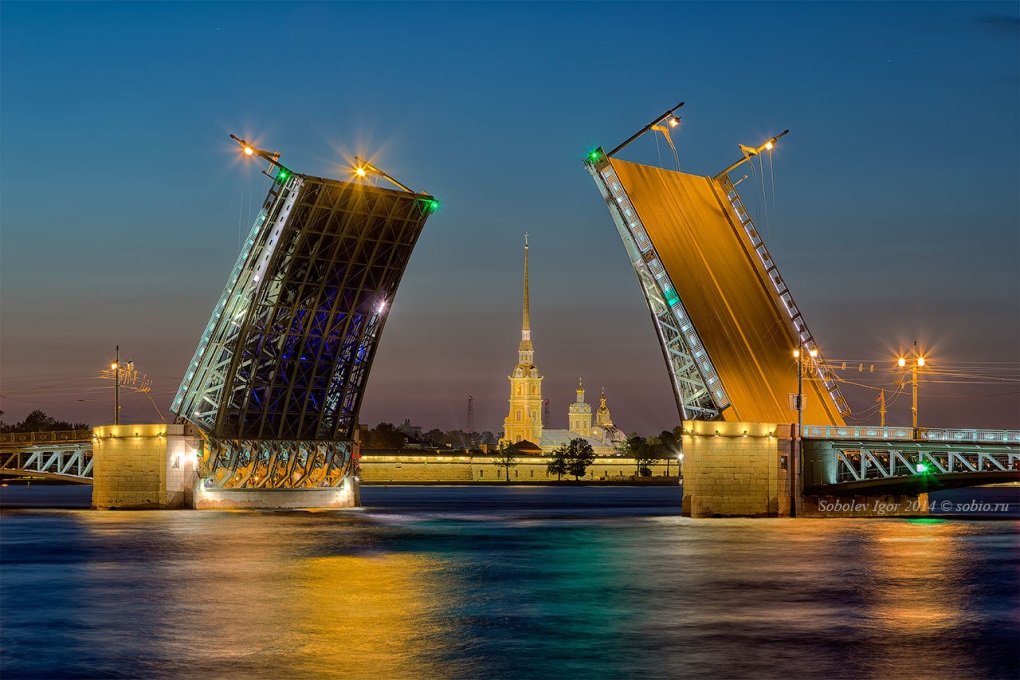 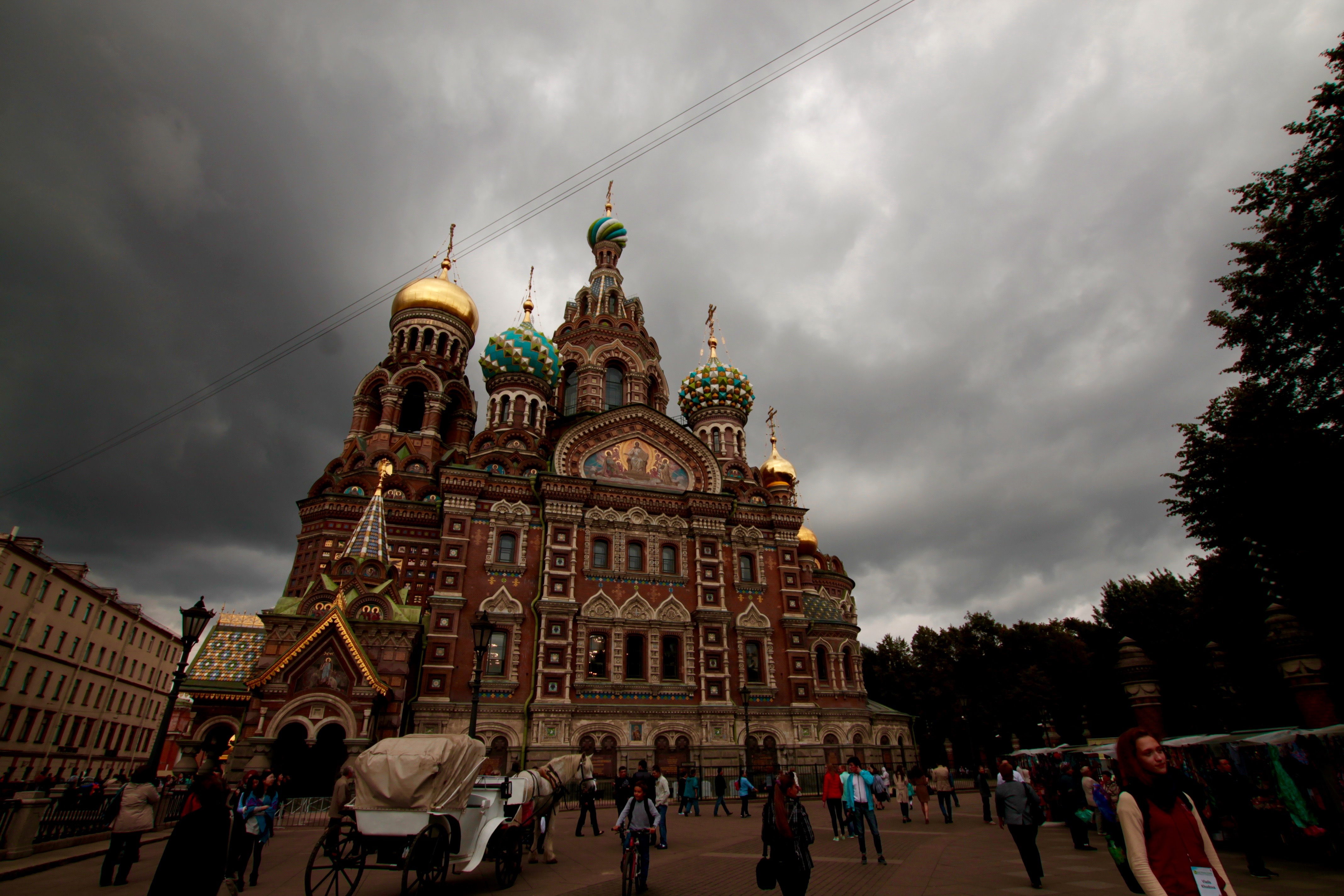 The Quiz
Saint Petersburg
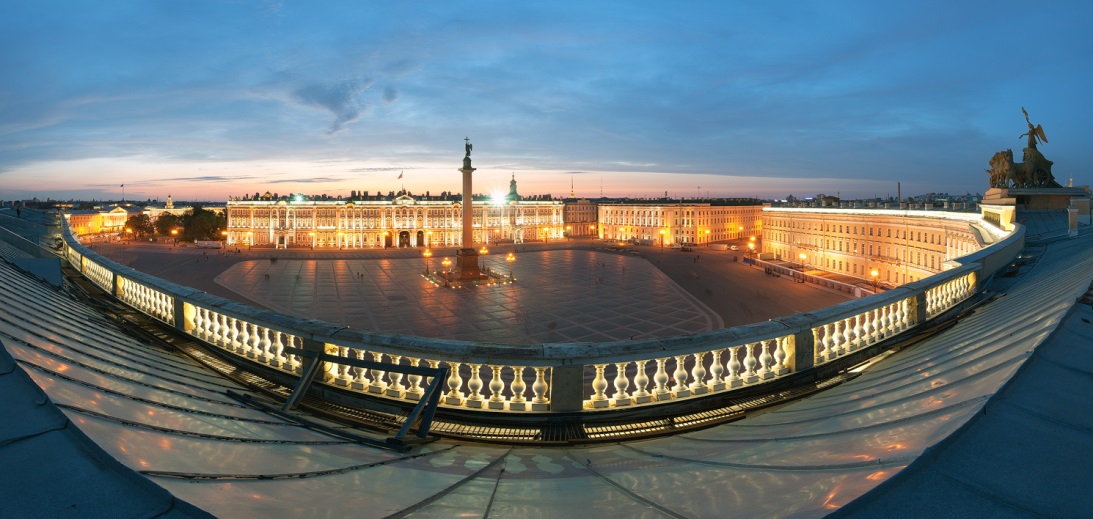 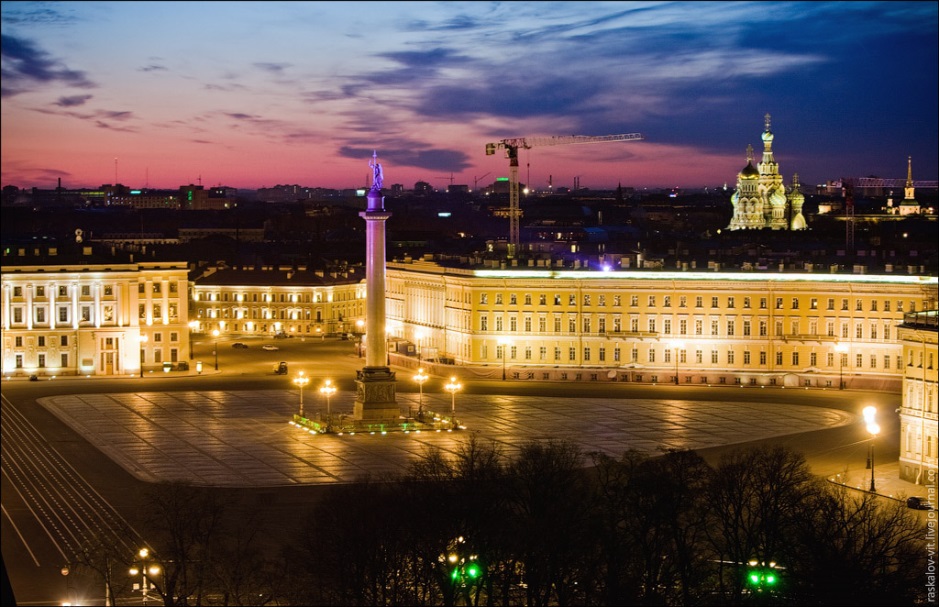 THE FIELD OF MARS
When was 
                  an Eternal Flame lit? 

                                    a in 1957
                                        b in 1917
                                           c in 1981
What was the first name 
                of the Fields of Mars? 

           a Tsarina’s Meadow
                  b the Great Meadow 
                      c the Amusement Field
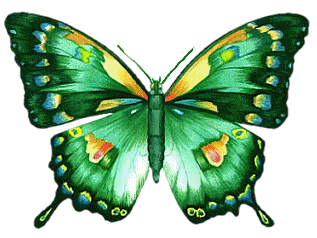 When was a monument 
    “To Fighters of Revolution”   
                  erected? 
                             a in 1945-1947
                                 b in 2001-2002
                                     c in 1917-1919
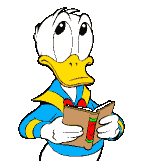 SAINT ISAAC’S SQUARE
1 What was the name 
         of Saint Isaac’s Square  
              between 1923 and 1944? 
                       a Krasivin Square
                          b Vorovsky Square
                            c Ruzmatov Square
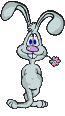 2 What famous Russian Institute  
                  situated 
    in Saint Isaac’s  Square? 
  a The first Medical Institute
  b Saint-Petersburg State University
  c The Russian Institute of Plant   
     Breeding
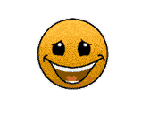 3.	What is the name of the cathedral situated in Saint Isaac’s Square? 
                 a Saint Isaac's Cathedral
                        b Kazan Cathedral
                           c Smolny Cathedral
1 How many parts does  
         Vasilyevsky Island 
    consist of geographically?   
      a three
             b two
                    c four
VASILYEVSKY ISLAND
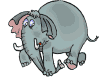 2.	When did the present      
   Russian history of Vasilyevsky  
                Island begin? 
a after the First World War
   b after the Great Patriotic War 
        c after the Great Northern War
3.	Where is Vasilyevsky   
                          Island situated? 
a in the delta of the Neva River
 b in the source of the Neva River
   c in the middle of the Neva River
1.	When was Peter and Paul  
                        Fortress built? 
                                  a in 1705
                                     b in 1703
                                        c in 1712
PETER AND PAUL FORTRESS
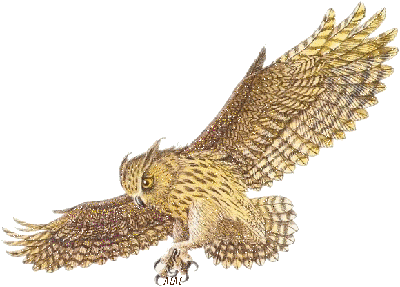 2.	Who was the architect of  
           Peter and Paul Fortress? 
                        a Domenico Trezzini
                            b Rastrelli
                               c Felten
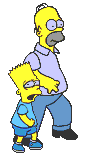 3.	What is the height of the 
     Peter and Paul Cathedral? 
                                  a 132.5 m
                                      b 82.5 m
                                          c 122.5 m
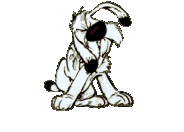 1.	What palace gave the name          
                        to the square? 
   a the Winter Palace                 
        b the Anichkov Palace                           
               c the Usupov Palace
PALACE SQUARE
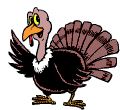 2.	What was the architect of  
        the Alexander Column? 
    a Rastrelli
       b Trezini
           c Auguste de Montferrand
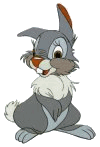 3.	What is the height of the   
                 Alexander Column? 
                                   a  34.5 m
                                     b 47.5 m
                                       c 51.5 m
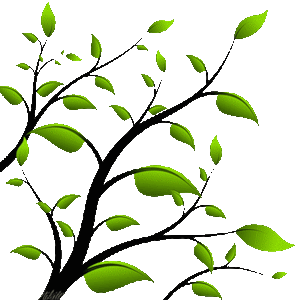 NEVSKY PROSPECT
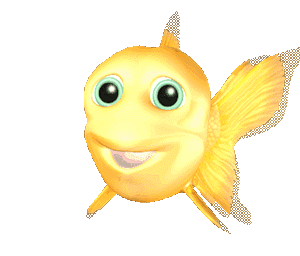 1.	Who planned 
            Nevsky Prospect? 
      a  Catherine the Second               
         b Peter the Great
            c Auguste de Montferrand
2.How was Nevsky Prospect   
   named during the early Soviet   
            years(1918–44)? 
  a "Svetlanovsky Prospect",  
     "Avenue of the 17th of October"  
      b " Avenue of the 25th of October ",  
         "Khudoznikov Prospect"  
             c  "Proletkult Street", 
                 "Avenue of the 25th of October"
3.	What underground stations   
       serve Nevsky Prospect? 
a Admiralteyskaya, Nevsky Prospect, Gostiny Dvor, Mayakovskaya, Ploshchad Vosstaniya 
b Viborgskaya, Lesnaya, Gostiny Dvor, Admiralteyskaya, Mayakovskaya
c Devyatkino, Kupchino,, Mayakovskaya, Ploshchad Vosstaniya
ARTS SQUARE
1.	Where is Arts Square located? 
a between Nevsky Prospect and  
   Sadovaya Street
b between Malaya and Bolshaya  
   Morskaya Streets
c between Engineering and Italian   
   Streets.
2.What monument is 
                         in  Arts Square? 
   a a monument to Peter the Great
      b a monument to A.S. Pushkin
        c a monument to Krilov
3.	What was the initial name of   
               Arts Square? 
          a Mikhaylovskaya Square 
                  b Palace Square
                        c Rastrannaya Square
THE END
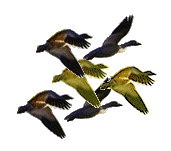 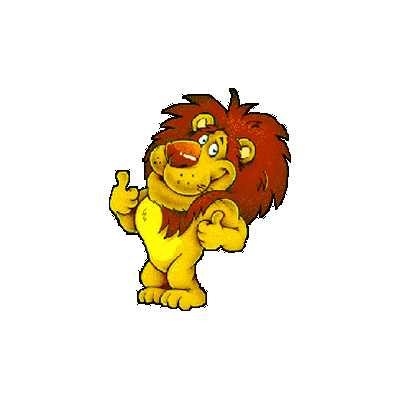